Figure 5.  Color-coded middle-latency amplitudes at the auditory cortex of the naive CDCs and chronically stimulated ...
Cereb Cortex, Volume 12, Issue 8, August 2002, Pages 797–807, https://doi.org/10.1093/cercor/12.8.797
The content of this slide may be subject to copyright: please see the slide notes for details.
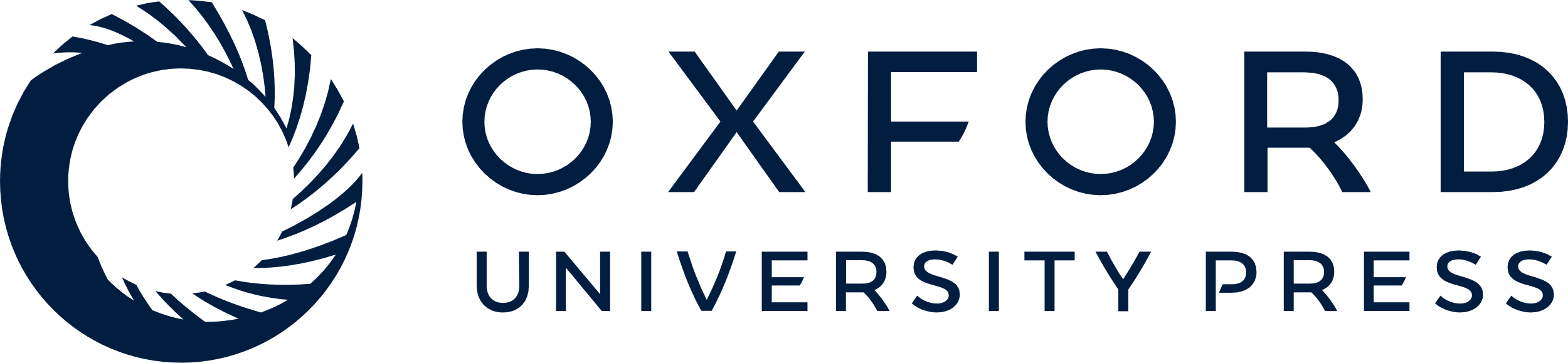 [Speaker Notes: Figure 5.  Color-coded middle-latency amplitudes at the auditory cortex of the naive CDCs and chronically stimulated CDCs (stimulation: ipsilateral ear, monopolar, biphasic pulse 200 μs/phase, 10 dB over threshold current, repetition rate 2 Hz). Investigated cortical region is shown in the bottom right inset. PES, posterior ectosylvian sulcus; AES, anterior ectosylvian sulcus; SSS, superior ectosylvian sulcus. Dorsal end of the PES is marked by an asterisk. (a–c) Naive CDCs show reproducible activated areas. Two spots of higher activity with a less active region in between. (d) csCDC 1. (e) csCDC 2. (f) csCDC 4. The chronically stimulated CDCs show larger amplitude responses and larger activated regions. (g) csCDC 6 (late-implanted animal) shows no expansion of the activated area.


Unless provided in the caption above, the following copyright applies to the content of this slide: © Oxford University Press]